WalkMe Strategy & Value Framework

The 4 Ps: Problem, Possible, Probable, Provable
The 4 Ps of digital adoption strategy and value.
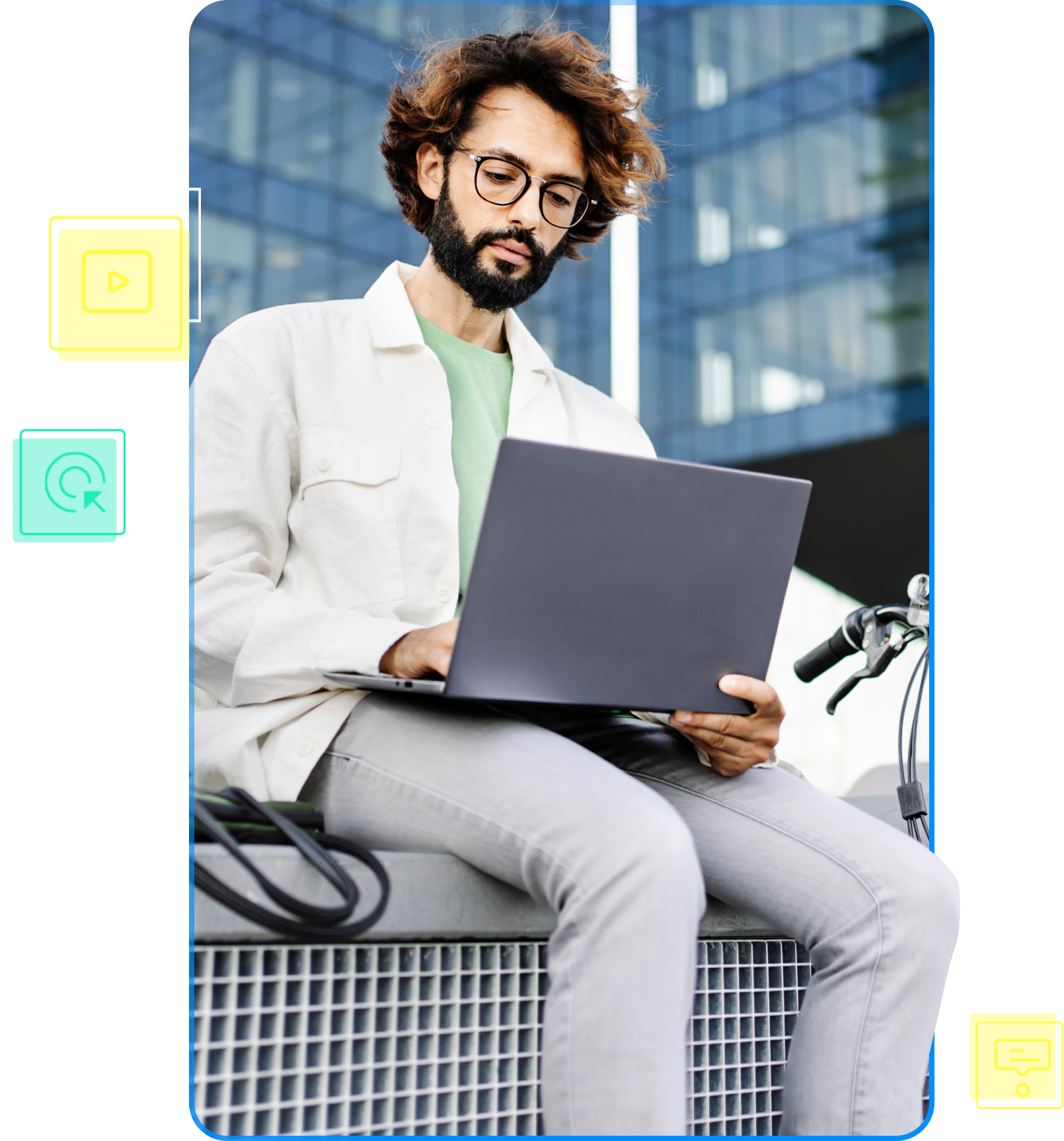 Problem you are trying to solve
Possible strategic outcomes
Probable DAP value
Provable value realized
The WalkMe approach to value and strategy
Possible
Provable
Baseline your as-is business process KPIs, enable analytics, measure the success of your implementation, execute value checkpoints
Explore the outcomes, scope the focus areas, demo and identify options for innovation.
Outcomes (Why, Who, How, When?)
Implement
Vision
&
Strategy
Value 
Hypothesis or 
Assessment
What if WalkMe solutions?
Measure
Challenges 
& 
Issues
Value 
Realization
Do you have a pre-built solutions?
Mature
Problem
Probable
Identify key organizational priorities and targets, line of business issues, and process & technology problems
Define the future business outcomes and target benefit of WalkMe. 
Summarize ROI and value story in business case.
Know your target audience
Expected value
Sample metrics
Executive metrics reveal how the organization is performing over time and if strategic objectives will be met.
Operational benefits
Customer  benefits
Enterprise benefits
Role
Ownership
Enterprise Execs
Cost effectiveness
Revenue generation
Risk & compliance
Digital user satisfaction
Productivity
Cycle time
Process efficiency
Strategy
Leaders use these metrics to support process improvement decisions and measure business outcomes.
Line of Business Leaders
Tactics
Managers rely on operational KPIs to measure the progress of initiatives.
Shortened average lead time
Greater up-sells and cross-sells
Improved compliance pass/fail
Improved process conformance
Improved quality of product
Application and Service Owners
Operations
[Speaker Notes: Recognize that value differs by persona. The “what’s in it for me?” changes based someone’s role within the organization.

Locate the stakeholders for your program on this pyramid, and be hyper-focused on what outcomes, types of metrics, and which KPIs matter most to them.]
So let’s practice.
The 4 Ps for YOU.
Problem 

Identify key organizational priorities and targets, line of business issues, and process & technology problems.
Possible

Explore the outcomes, scope the focus areas, demo and identify options for innovation.
Probable

Define the future business outcomes and target benefit of WalkMe.  Summarize ROI and value story in business case.
Provable

Baseline your as-is business process KPIs, enable analytics, measure the success of your implementation, execute value checkpoints.
The 4 Ps for Cisco Mitigating Risk for 80k employees
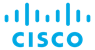 Problem 
High security and compliance risk by employees using ChatGPT. Customer and proprietary information can be unintentionally shared.
Possible
Developed a ChatGPT-powered program called Cisco Enterprise Chat AI that is secure and employees should use
Probable
Used Discovery to baseline and track usage of ChatGPT, using WalkMe content to reduce Cisco’s risk of IP & confidential data leaks on a public platform by redirecting employees to the supported Chat AI platform
Provable
Within 2 weeks of being live (SmartTip on compliance requirement & Launcher leading to new platform), achieved 25% of employees migrated to the new platform and decreased daily usage by 30%, reducing risk by 30%.
The 4 Ps for YOU.
Problem 

Identify key organizational priorities and targets, line of business issues, and process & technology problems.
Possible

Explore the outcomes, scope the focus areas, demo and identify options for innovation.
Probable

Define the future business outcomes and target benefit of WalkMe.  Summarize ROI and value story in business case.
Provable

Baseline your as-is business process KPIs, enable analytics, measure the success of your implementation, execute value checkpoints.
[Speaker Notes: Problem 
Identify key organizational priorities and targets, line of business issues, and process & technology problems. 

Possible
Explore the outcomes, scope the focus areas, demo and identify options for innovation.

Probable
Define the future business outcomes and target benefit of WalkMe.  Summarize ROI and value story in business case.


Provable
Baseline your as-is business process KPIs, enable analytics, measure the success of your implementation, execute value checkpoints.]
Other Customer Examples
The 4 Ps for Gap, Inc.Reducing call center costs
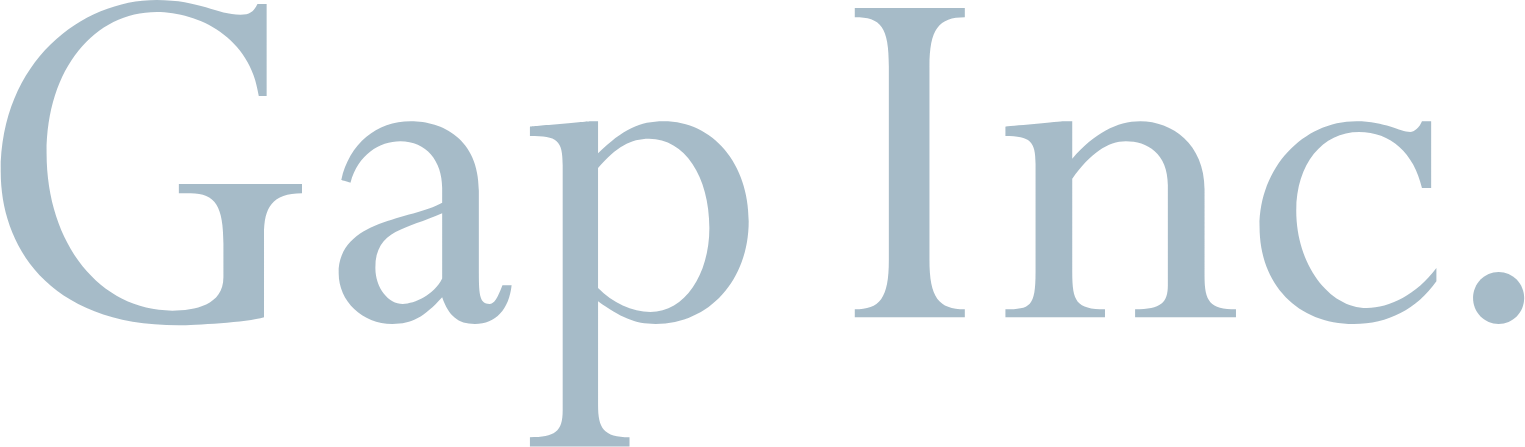 Problem 
Training: inconsistent
Compliance:  adherence to adjustment/credit policies
Achieve financial goal: reduce cost
Possible
WalkMe Roadmap/Blueprint Use Cases, Training, Onboarding, Compliance (WalkMe Support)
Probable
Adherence to policy & process with real-time guidance and guardrails: Smart Walk-Thrus, Resources, Launchers, SmartTips
Potential savings: $1M+
Provable
Within 7 months Actual Value
8% decrease in Credits 
11% decrease in Adjustments 
Estimated cost avoidance of $2M+
The 4 Ps for Gap, Inc.
Improving HR efficiency in Workday
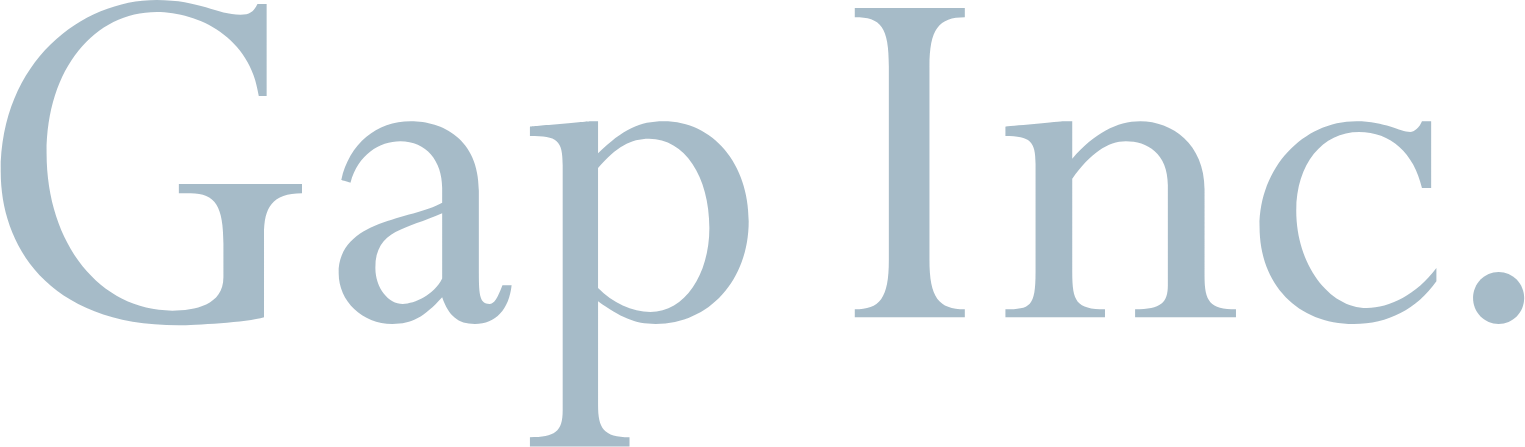 Problem 
Acting Assignment business process cycle time is too long
Forms incomplete and/or incorrect
Human error is causing major impact on costs
Possible
Elevated conversation to understand strategy, outcomes, cost implications  
Focused on root cause, identify pain points, new end user experience and their environment
Probable
Built a case focused on high risk and impact areas leveraging WalkMe to automate, drive compliance, remove human error
Provable
4,512 days removed from cycle time
260 hours transaction processing time returned to the business 
Estimated $2+ million benefit cost risk avoided
The 4 Ps for CiscoFastest GTM Tool at Cisco!
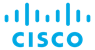 Problem 
Support a new initiative to take solutions into a brand-new market for sustainability. Development would have taken months to have a native solution.
Possible
6-week timeline to bring this new solution to the market, which only allowed 2 weeks to provide enablement for our sellers. WalkMe was a faster time to market solution.
Provable
WalkMe is the fastest GTM tool at Cisco! 
Deployed to 17,000 employees
99.4% a completion rate 
18% higher feedback rate than previous campaigns
Probable
The risk of not implementing allowed the WalkMe solution to be approved, built, and Implemented within 2 weeks and presented on the keynote stage at Cisco IMPACT for thousands of employees.